Clinicopathological  conference
pretest probability :the probability that a disease is present before further testing is done

posttest probability :the probability of disease after the test is done

Example:

a 19-year-old woman, who complains of 30 seconds of sharp right sided chest pain after lifting a heavy box. The pretest probability of cardiac ischemia is so low
60-year-old man, who smokes and has diabetes, hypertension, and 15 minutes of crushing substernal chest pain accompanied by nausea, with an ECG showing ST-segment elevations in the anterior leads. The pretest probability of an acute MI is so high
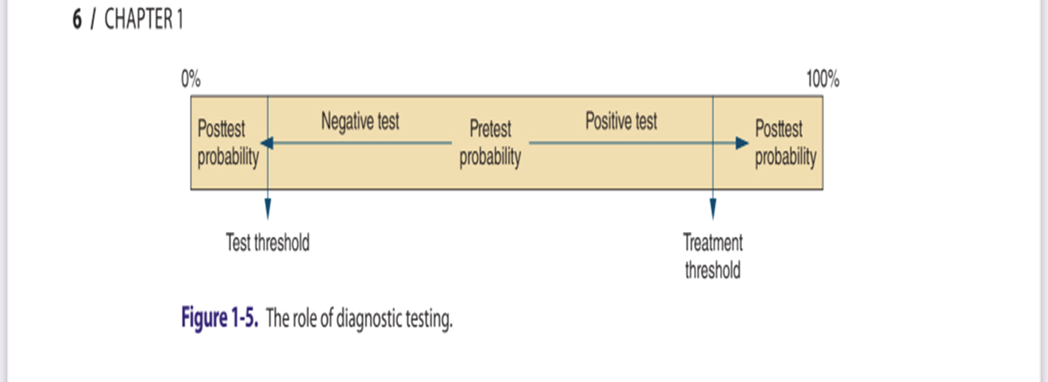 sensitivity is the percentage of patients with disease who have a true-positive (TP) test result
Sensitivity = TP/total number of patient with disease
The specificity is the percentage of patients without disease who have a true-negative (TN) test result:
Specificity = TN/total number of patient without disease
The sensitivity and specificity are important attributes of a test, but they do not tell you whether the test result will change your pretest probability enough to move beyond the test or treatment thresholds

likelihood ratio (LR), the likelihood that a given test result would occur in a patient with the disease compared with the likdihood that the same result would occur in a patient without the disease
The positive likelihood ratio (LR+) tells you how likely it is that a result is a true-positive (TP), rather than a false-positive (FP)
LR+=TP / FP = Sensitivity / 1- specificity
Positive LRs that are significantly above 1 indicate that a true-positive is much more likely than a false-positive,. 
LR+ > 10 causes a large shift in disease probability; 
LR+ between 5 and 10 causes a moderate shift in probability, and tests with these LRs are somewhat useful
The negative likelihood ratio (LR-) tells you how likely it is that a result is a false-negative (FN), rather than a true-negative (TN):
LR - = FN / TN = 1- sensitivity  / specificity
Negative LRs that are significantly less than 1 indicate that a false-negative is much less likely than a true-negative. 
An LR- less than 0.1 causes a large shift in disease probability; in general, tests with LR-less than 0.1 are very useful for ruling out disease
. An LR- between 0.1 and 0.5 causes a moderate shift in probability, and tests with these LRs are somewhat useful.
Mrs. A Is a 48-year-old white woman who has had fatigue for 2 months due to anemia.
What is the differential diagnosis of anemia:

A. Acute blood loss
B. Underproduction of RBCs by the bone marrow; 
C. Increased destruction of RBCs, called hemolysis
A. Acute blood loss: 
Signs of acute blood loss
1. Hypotension
2. Tachycardia
3. Large ecchymosis
Symptoms of acute blood loss
1. Hematemesis
2 . Melena
3. Rectal bleeding
4. Hematuria
S. Vaginal bleeding
6 . Hemoptysis
After excluding acute blood loss               checking the reticulocyte count to distinguish underproduction from hemolysis by
Low or normal reticulocyte counts            underproduction anemias
High reticulocyte counts                 blood loss; hemolysis; or replacement
of iron, vitamin B12, or folate
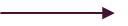 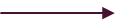 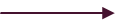 The reticulocyte production index (RPI):
Normally, the first 3-3.5 days of reticulocyte maturation occurs in the bone marrow and the last 24 hours in the peripheral blood. 
When the bone marrow is stimulated, reticulocytes are released prematurity, leading to longer maturation
times in the periphery
For an HCT of25%, the peripheral blood maturation time is 2 days, and for an HCT of 15%, it is 2.5 days;
the value of The normal RPI is about 1.0.
RPI < 2.0 : underproduction
RPI > 2.0 : hemolysis or an adequate bone marrow response to acute blood loss or replacement of iron or vitamins
the next step in diagnosing the cause of anemia is to determine mean corpuscular volume(mcv) 
MCV is not specific and should not be used to rule in or rule out a specific cause of anemia.
past medical history : obesity ,reflux, depression, asthma. and osteoarthritis.
 She complaining of feeling down, with progressive fatigue for the last 2 months. She has no chest pain. cough. fever, weight loss, or edema. Her only Gi symptoms are poor appetite and her usual reflux symptoms; she has no vomiting, Melena, or rectal bleeding. She still has regular menses that are occasionally heavy. 
Drug history: ranitidine. sertraline. tramadol, cetirizine, and a fluticasone inhaler. 
 physical exam : depressed affect, clear lungs, a normal cardiac exam. a non tender abdomen. guaiac-negative stool. no edema. and no pallor.
Mrs. A initial laboratory test :
WBC :7100/mcl, RBC : 2.6 million/mcl, HB:6.7 g/dl, HCT:23.3%, and MCV 76 mcm3
Her platelet count is normal.
A CBC 6 months ago :Hb : 12 g/dl. HcT : 36%. and MCV : 82 mcm3
Symptoms in chronic anemia are due to decreased oxygen delivery to the tissues.
1. Fatigue is a common but not very specific symptom.
2. Dyspnea on exertion often occurs.
3. Exertional chest pain occurs most often in patients with underlying coronary artery disease or severe anemia or both.
4. Palpitations or tachycardia can occur.
5. Edema is sometimes seen. It is due to decreased renal blood flow leading to neurohormonal activation and salt and water retention,
6. Mild anemia is often asymptomatic.
Symptoms of hypovolemia occur only in acute anemia caused by large volume blood loss.
 Conjunctival rim pallor: strongly suggests the patient is anemic (LR+ 16.7).
 However, the absence of pallor does not rule out anemia.
 Palmar crease pallor has an LR+ of 7.9.
Pallor elsewhere (facial, nail bed) is not as useful, with LR+ < 5.
No physical sign rules out anemia.

The overall sensitivity and specificity of the physical exam for anemia is about 70%.
Mrs. A is not having any symptoms or signs of acute blood loss.
She does have diseases associated with chronic blood loss: reflux possibly causing esophagitis and occasional menorrhagia. 

Although the change in her CBC tells you a new process is going on, 

The first pivotal point will be her reticulocyte count.
Mrs. As reticulocyte count is 1.5%, which is an absolute retlculocyte count of 54,000/mcl, and an RPI of 0.39.

A has an underproduction anemia,

Mrs.As MCV is 76 mcm3          DDX for microcytic anemia. 
MCV is not specific and should not be used to rule in or rule out a specific cause of anemia
What about the rest of the CBC? 
I. Other red cell indices (mean corpuscular hemoglobin [MCH] and mean corpuscular hemoglobin concentration [MCHC]) are not particularly sensitive or specific.
2. The red cell distribution width (RDW) is also not sensitive or specific in identifying the cause of an anemia

in a patient with a microcytic anemia and symptoms suggesting possible chronic blood loss, iron deficiency is by far the most likely cause, with a pretest probability of 80%.
 Therefore, the leading hypothesis for Mrs. A is iron deficiency anemia
Leading Hypothesis: Iron Deficiency Anemia:

The most classic presentation :a young, menstruating woman who has fatigue and a craving for ice.

Typical presentations : fatigue, dyspnea, and sometimes edema
The CBC varies with the degree of severity of the iron deficiency:

In very early iron deficiency, the CBC is normal, although the ferritin is already decreasing.

A mild anemia then develops, with an Hb of 9-12 g/dL, and normal or slightly hypochromic RBCs.

As the iron deficiency progresses, the Hb continues to decrease, and hypochromia and microcytosis develop.
Causes of iron deficiency:
 Blood loss, most commonly menstrual or GI
Malabsorption:celiac disease, Helicobacter pylori infection, or inflammatory bowel diseaseوbariatric surgery procedures, patients taking proton pump inhibitors or H 2-blockers, Inadequate intake
Increased demand: pregnancy, infancy, adolescence, erythropoietin therapy
Evidence-Based Diagnosis:
Bone marrow exam for absence of iron stores is the gold standard but is rarely necessary
The serum ferritin is the best serum test: LR+ of 51 for a ferritin < 15 nglm ,  LR+ of 46 for a ferritin < 30 ng/mL
In general populations, the LR- for a serum ferritin> 100 ng/mL is very low (0.08). greatly reduces the probability the patient has iron deficiency
ferritin is an acute phase reactant that increases in inflammatory states, interpreting it in the presence of such illnesses is difficult
There is a wide range of reported LRs, with many studies finding ferritin is not helpful in diagnosing iron deficiency in the presence of chronic illness.
 The level at which the serum ferritin suggests iron deficiency is probably much higher in patients with chronic illness, but the level may vary depending on the underlying illness.
In chronic kidney disease, iron abnormalities are defined using the transferrin saturation [Fe/TIBC] and ferritin.
Other tests
 The serum iron, MCV, transferrin saturation, red cell protoporphyrin, and RDW all are less sensitive and specific than ferritin.
The best of these is transferrin saturation <5%, with an LR+ of 10.46
Response to a therapeutic trial of iron replacement can also be used to confirm the diagnosis in unclear cases
Treatment: oral iron replacement, The best-absorbed oral iron is ferrous sulfate; the ranges from 15-150 mg of elemental iron every 1-2 days (325 mg of iron sulfate contains 65 mg of elemental iron).
There can be significant GI side effects, including nausea, abdominal pain, and constipation; these can be reduced by taking the iron with food, reducing the dose, or increasing the dosing interval; switching to iv iron may be necessary

 iv iron therapy reserved for patients who demonstrate malabsorption or who are unable to tolerate oral iron.
Transfusion is necessary only if the patient is hypotensive or actively bleeding; has angina, dizziness, syncope, severe dyspnea or severe fatigue; or a very low hemoglobin < 7 g/dL.
increase in reticulocytes 7-10 days after starting therapy 
 increase in Hb and HCT by 14 days.
. It is necessary to take iron for 6 months in order to replete iron stores, 
Hb levels may return to normal by6-8 weeks.
MAKING A DIAGNOSIS
You review the history, looking for symptoms of bleeding or chronic Illness.
 She has no kidney or liver disease and no symptoms of infection. 
Her ethnic background is Scandinavian, making thalassemia unlikely
. You order a serum ferritin ,which is 5 ng/mL.
CASE RESOLUTION
With a pretest probability of 80% and an LR+ of 51 for this level of ferritin, Mrs. A is clearly iron deficient . It is not necessary to test for any other causes of anemia, 
but It ls necessary to determine why she Is iron deficient
Iron deficiency is almost always due to chronic blood loss and rarely due to poor iron intake or malabsorption of iron;
 menstrual and GI blood loss are the most common sources. 
Because GI blood loss can be occult, many patients need GI evaluations.
Which patients with iron deficiency need a GI workup:
All men, all women without menorrhagia, and women over age 50 even with menorrhagia.
Women under age 50 with menorrhagia do not need further GI evaluation, unless they have GI symptoms or a family history of early colon cancer or adenomatous polyps.
celiac disease
irritable bowel syndrome
It is unclear from Mrs. As history whether the menorrhagia is sufficient to cause this degree of iron deficiency anemia. 
she has upper GI symptoms of anorexia and reflux.          esophagogastroduodenoscopy (EGD):
severe reflux esophagitis and also gastritis.
 Further history reveals she has been using several hundred milligrams of ibuprofen daily for several weeks because of a back strain. 
The severe esophagitis and gastritis are sufficient to explain her anemia. 
Although she has no lower GI symptoms or family history of colorectal cancer, the American Gastroenterological Association recommends performing a colonoscopy
FOLLOW-UP OF MRS. A
Mrs. A stopped the ibuprofen,
 substituted a proton pump inhibitor for the H2 -blocker, 
completed 6 months of iron therapy
A follow-up CBC showed an Hb of 13 g/dL. an HCT of 39%, and a significantly elevated MCV of122 mcm3.
Although Mrs. A is not anemic now, she has a marked macrocytosis.
The approach to isolated macrocytosis is the same as the approach to macrocytic anemia. 
the higher the MCV. the more likely the patient has a vitamin B12 or folate deficiency.
The pretest probability of vitamin deficiency with an MCV of 115-129 mcm3 is 50%, 
 nearly all patients with an MCV> 130 mcm3 will have a vitamin deficiency.
B12 deficiency is seen more often than folate deficiency in otherwise healthy people,
Leading Hypothesis: 	B12 Deficiency
The classic presentation is an elderly woman with marked anemia and neurologic symptoms such as paresthesias, sensory loss (especially vibration and position), and ataxia.
It takes years to develop this deficiency because of extensive stores of vitamin B12 in the liver
Anemia and macrocytosis are not always present.
In 1 study, 28% of patients with neurologic symptoms due to B12 deficiency had no anemia or macrocytosis; 
Another study found that up to 84% of patients with B12 deficiency may be missed if B12 levels are checked only in patients with macrocytosis.
. In another study, the following clinical characteristics were found in patients with B12deficiency:
a. 28% were not anemic
b. 17% had a normal MCV
c. 17% had leukopenia, 35% thrombocytopenia, 12.5%pancytopenia
d. 25% of patients had glossitis
c. 36% had neuropsychiatric symptoms
neuropsychiatric symptoms
(1) Paresthesia's occur initially, followed by ataxia with loss of vibration and position sense.
(2) Neuropsychiatric symptoms can progress To severe weakness, spasticity, clonus, paraplegia, fecal and urinary incontinence.
(3) Delirium and dementia can occur

Intramedullary hemolysis can occur, leading to an increased lactate dehydrogenase and decreased haptoglobin
The most common causes of B12 deficiency are food-cobalamin malabsorption, lack of intrinsic factor, and dietary deficiency other causes of malabsorption are less common.
B12 deficiency can also be caused by malabsorption in the terminal ileum due to surgical removal or bypass, Crohn disease, celiac disease, or bacterial overgrowth
drugs interfere with B12 absorption, most notably metformin, proton pump inhibitors, colchicine, ethanol, and neomycin.
. Blind loop syndrome can cause B12 deficiency due to utilization ofB12 by the bacteria.
 Malabsorption may rarely be due to congenital disorders, such as transcobalamin II deficiency.
Evidence Based Diagnosis:

B12 levels can be falsely low in folate deficiency, pregnancy, and oral contraceptive use.
 B12 levels can be falsely normal in myeloproliferative disorders, liver disease, and bacterial overgrowth syndromes.
 The sensitivity of a B12 level< 200 pg/mL for proven clinical B12 deficiency is 65-95%; the specificity is 60-80%.
B12 is a cofactor in the conversion of homocysteine to methionine, and of methylmalonyl CoA (MMA) to succinyl CoA.
 Consequently, in B12 deficiency, the levels of homocysteine and MMA increase.
 In addition to B12deficiency, MMA can be elevated in chronic kidney disease and hypovolemia.
The sensitivity of MMA > 400 nmol/L for the diagnosis of B12 deficiency is 98%; 
modest elevations in the 300-700 nmol/L range can be seen in chronic kidney disease. 
MMA > 1000 nmol/L is highly specific for B12 deficiency.
Response to therapy is another way to establish the presence of B12 deficiency
MMA and homocysteine normalize 7-14 days after the start of replacement therapy.
 The reticulocyte count increases in 7-10 days, 
hemoglobin increases in 30 days
An algorithm for diagnosing B12 deficiency in patients with macrocytic anemia
1. B12 level < 100 pg/mL: deficiency present
2. B12 level 100-350 pg/mL: c:heck MMA and homocysteine levels
a. If both normal, deficiency unlikely
b. If both elevated, deficiency present
c. If MMA alone elevated, deficiency present
d. If homocysteine alone elevated, possible deficiency
3. B12 > 350 pg/mL: deficiency unlikely
Patients with neurologic symptoms consistent with B12 deficiency should have MMA and homocysteine levels checked even if the B12 level is low normal.
Treatment:
IM cobalamin, 1000mcg weekly for 6-8 weeks, and then monthly
Can also use oral cobalamin, 1000-2000 mcg daily
Sublingual and intranasal formulations are available but have not been extensively studied.

Lifelong treatment is needed, unless the cause of deficiency can be correct
Mrs. As B12 level 1s 21 Pg/mL. with a serum folate of 8.0 ng/mL(normal 4.0-26.0 ng/mL).

Alternative Diagnosis: Folate Deficiency:The classic presentation is an alcoholic patient with malnutrition and anemia.
Anemia and macrocytosis are the most common manifestations; 
Most often caused by inadequate intake (especially in alcoholic patients) or increased demand due to pregnancy, chronic hemolysis, leukemia.
Since absorption occurs in the jejunum, malabsorption is rare in the absence of bariatric surgery, short bowel syndrome, or bacterial overgrowth syndromes.
 Some drugs can cause folate deficiency, including methotrexate, phenytoin, sulfasalazine, and alcohol.
folate is a cofactor for the conversion of homocysteine to methionine, so homocysteine levels {but not MMA levds) increase in folate deficiency
Evidence-Based Diagnosis:
The sensitivity and specificity of serum folate measurements for the diagnosis of folate deficiency are not clear.
 Levels can decrease within a few days of dietary folate restriction, or with alcohol use, even though tissue stores can be normal; 
RBC folate is not superior to serum folate for diagnosis of folate deficiency
Elevated homocysteine is about 80% sensitive for the diagnosis of folate deficiency; the specificity is unknown.
A positive response to therapy is diagnostic.
Treatment
In patients with an acute deficiency, treat with 1 mg of folic acid daily for 1-4 months, or until there is complete hematologic recovery.
 Never treat folate deficiency without determining whether the patient is B12 deficient

Folate replacement can correct hematologic abnormalities while worsening the neurologic symptoms specific to B12
deficiency
Mrs. A'.s B12 level is diagnostic of B12 deficiency. She has no conditions associated with folate deficiency, so even  though the test characteristics of the serum folate are unclear, 
Jn this case, the normal level ls sufficient to rule out folate deficiency
The next step is to determine the cause of the B12 deficiency.:
A. Test for pernicious anemia by sending anti-intrinsic factor antibodies.
1. Anti-intrinsic factor antibodies have a sensitivity of 95-100% and specificity of92-100% for the diagnosis of pernicious anemia.
2. LR+, 12; LR-, 0.05
B. Review history for other symptoms of malabsorption suggesting small bowel disease.
C. Ask if the patient follows a vegan diet
D. In older patients without other symptoms, negative antibodies, and adequate intake, consider food-cobalamin malabsorption.
E. The Schilling test is no longer considered helpful in diagnosing the cause of B12 deficiency.
It is not always possible to determine the site of malabsorption, and it is acceptable to treat such patients empirically with B12 replacement.
Thank you for your attention